Uppdaterad 2019-08-30
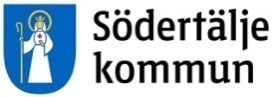 Omsorgskontoret
Omsorgsdirektör
Äldre och funktionsnedsättning
Stab
Hemtjänst
Hälso- och sjukvård
Funktions-
nedsättning
Funktions-
nedsättning
Särskilt boende
Myndigheten 
för äldre och personer med funktionsnedsättning
Verksamhetsstöd
Verksamhetsutvecklare Dietist
Bostad med särskild service
Daglig verksamhet
Brunnsäng
Björkmossen
Bårsta
Glasberga
Personlig assistans
Korta insatser
Verksamhetsstöd
Fornhöjden
Arbetsterapeuter och 
fysioterapeuter 
SÄBO
Heijkensköldska gården
Grusåsen/Rosenlund
Myndighet 
Funktionsnedsättning
Korttidsboende
Hovsjö
LSS-team
Kvälls- och nattpatrull
Demensteam
Lillängen
Myndighet
Äldre
Boendestöd
Järna
Ljungbacken
Lina/Enhörna/Geneta
Sjuksköterskor 
SÄBO
Mariekällgården
Mariekälla
Ronna
Tallhöjden
Saltskog
Wijbacken
Bemanningsservice
ArtursbergKorttidsboende, anhörigstöd
Dagverksamhet
Larmgrupp
Oxbackshemmet
Entreprenad
Nattpatrull
Omsorgsnämnd
Äldreomsorgsnämnd